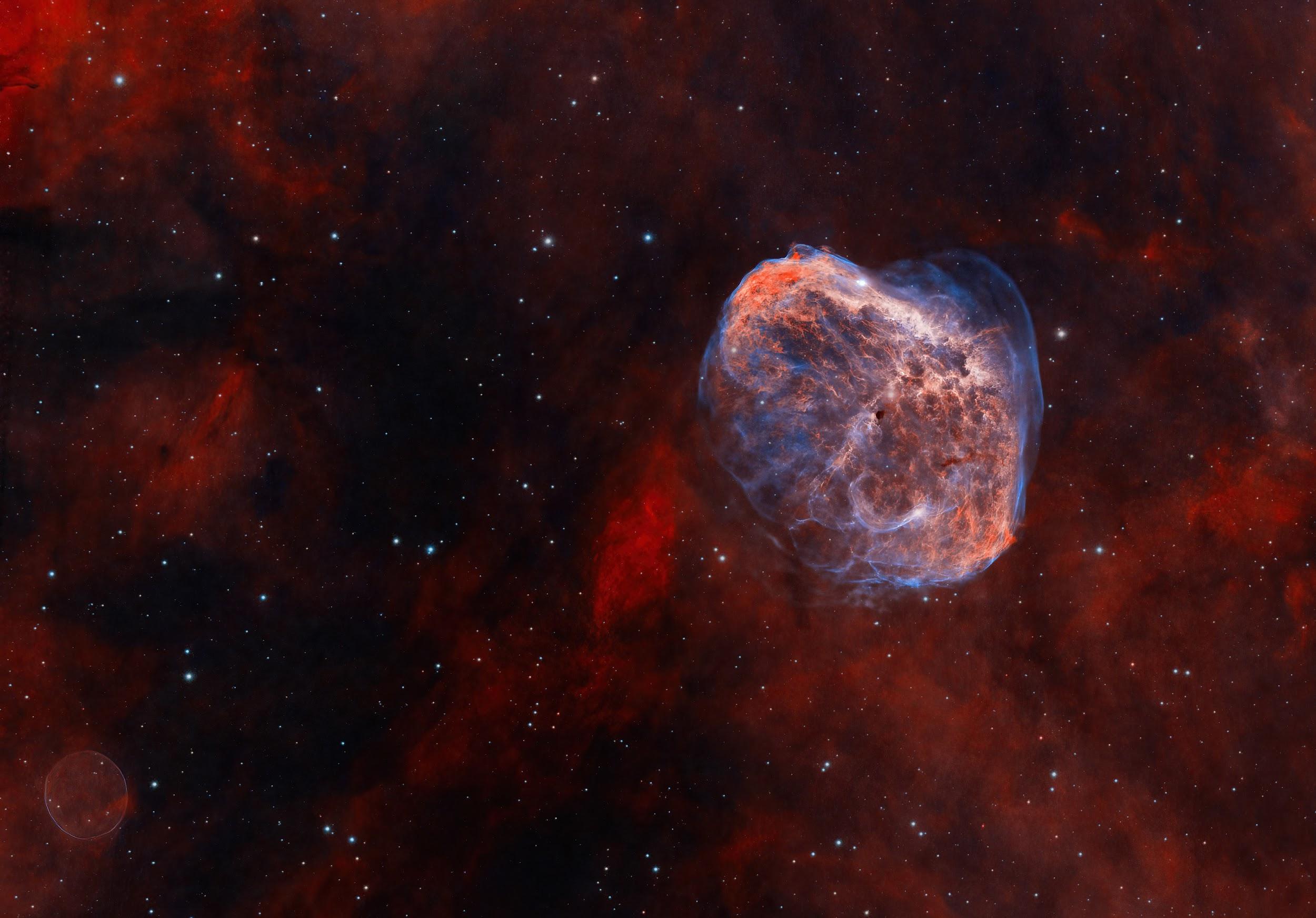 Week 9
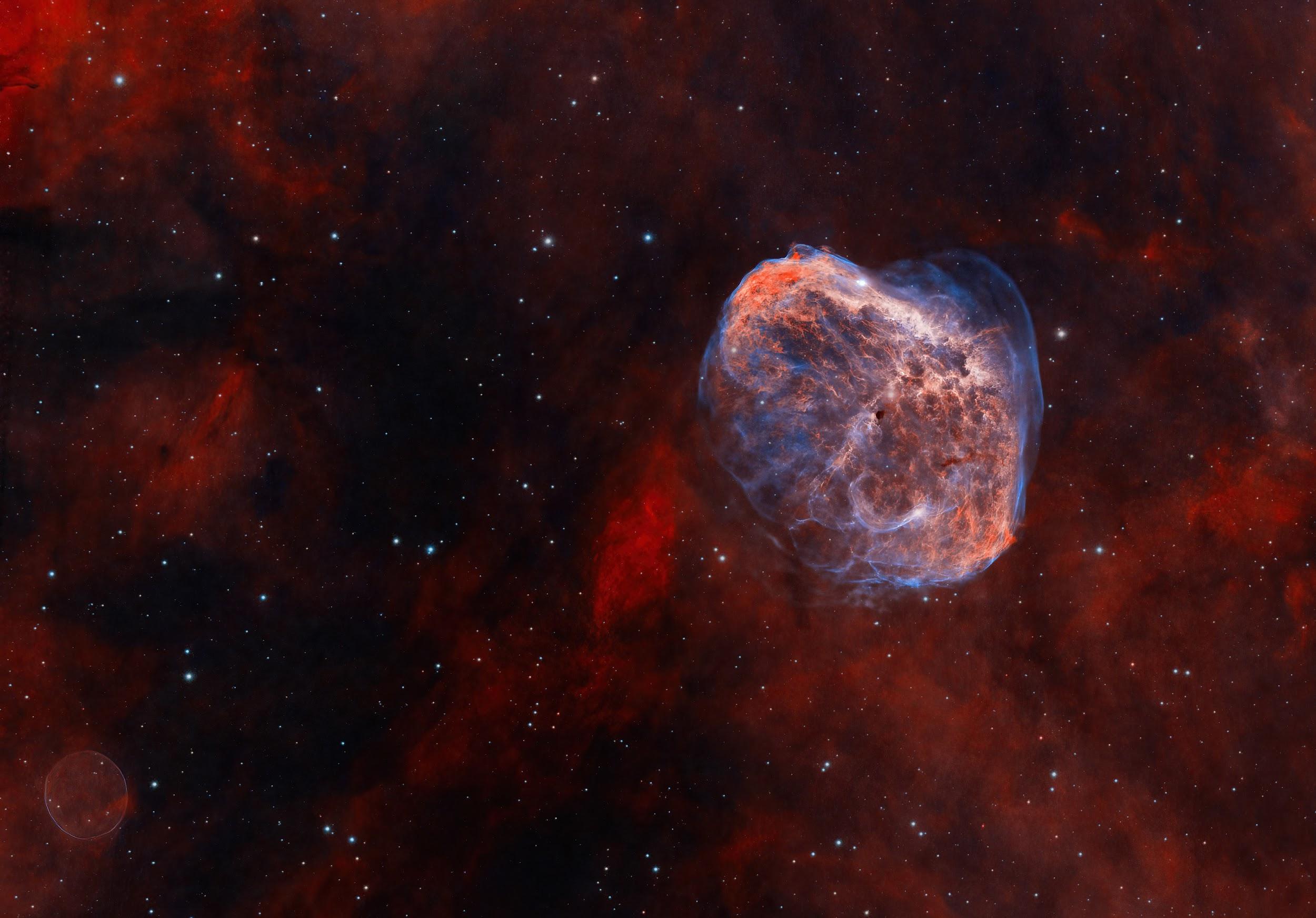 two things to spot:
The Crescent Nebula
(NGC6888)
The Soap Bubble Nebula
(PN G75.5+1.7)
APOD
[Speaker Notes: Right: Crescent Nebula
Emission nebula, but different
Whereas soap bubble is just a planetary nebula, this is formed by a shock wave of two different soruces of gas
There’s a hot Wolf-Rayet star that has a really fast stellar find -- it is colliding with material from a red giant star that died and spewed ejecta around 400,000 years ago
5,000 light years from Earth

Left: Soap Bubble Nebula
Discovered by an amateur astronomer
Emission Nebula (planetary nebula)
Not much information on this one]
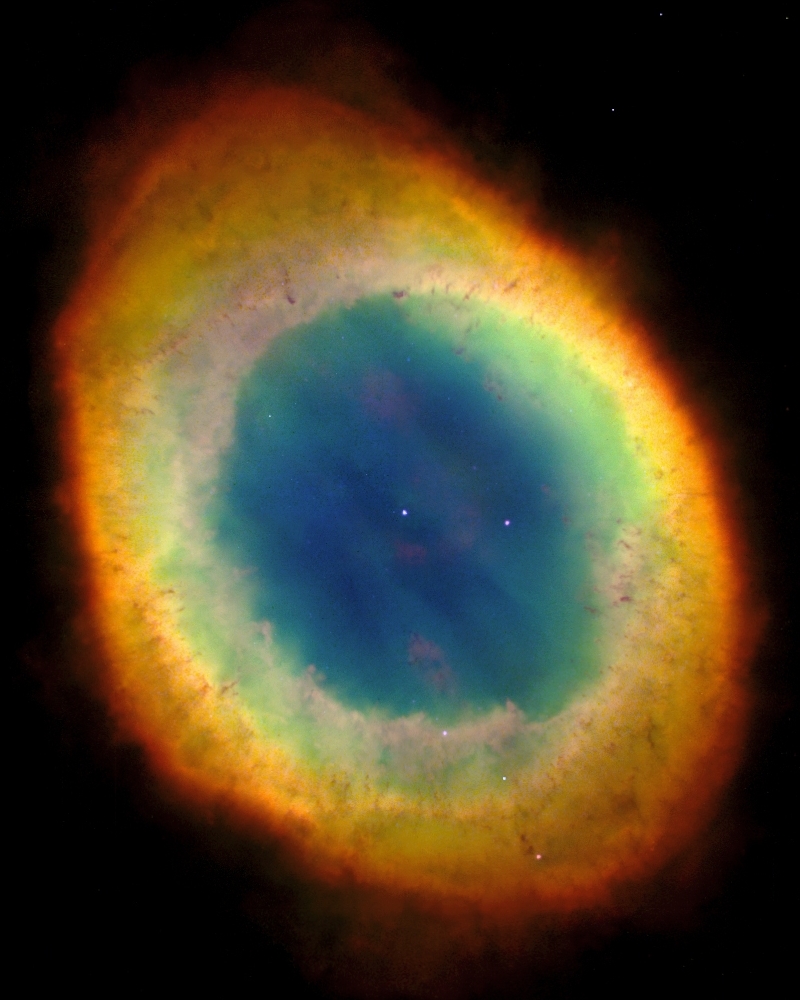 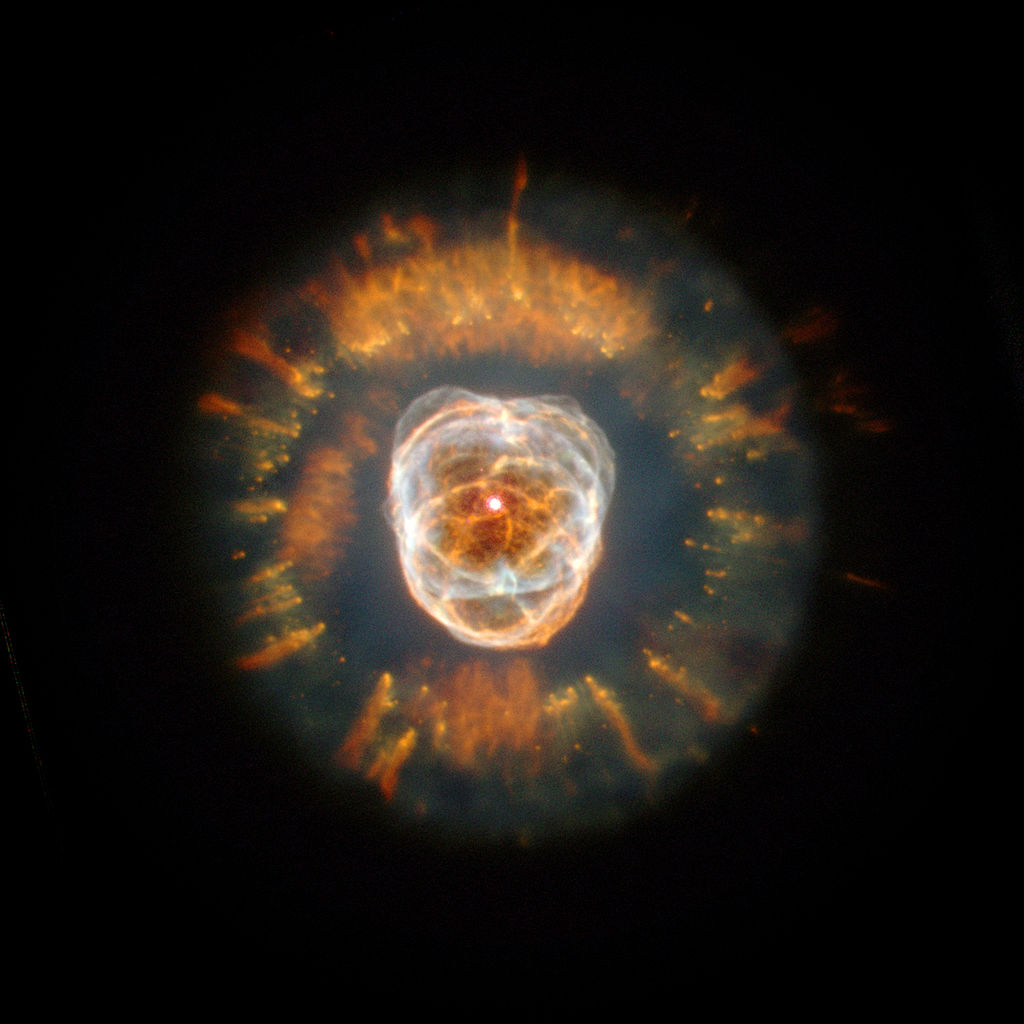 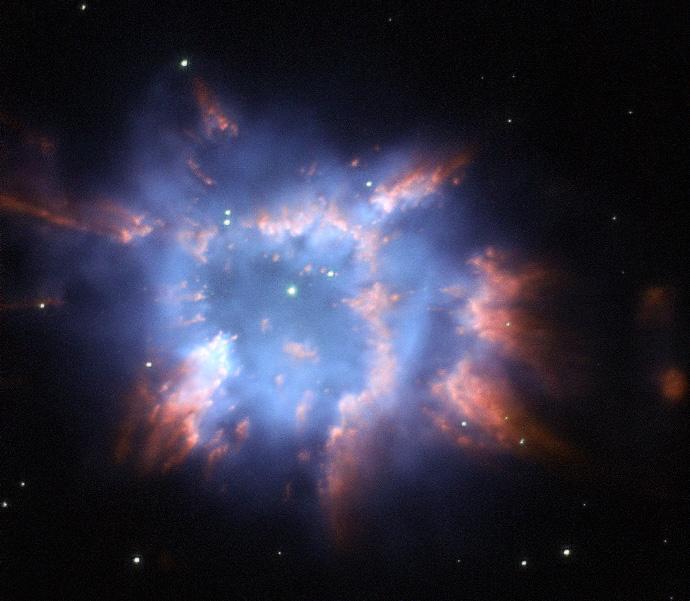 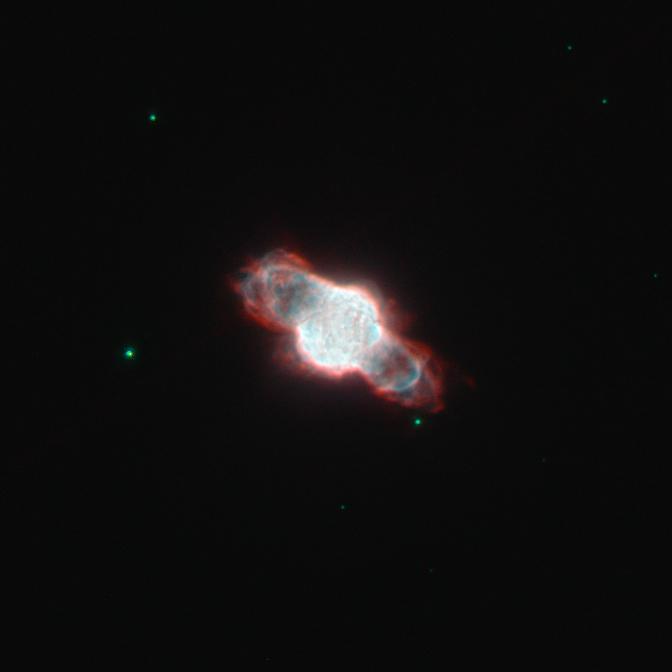 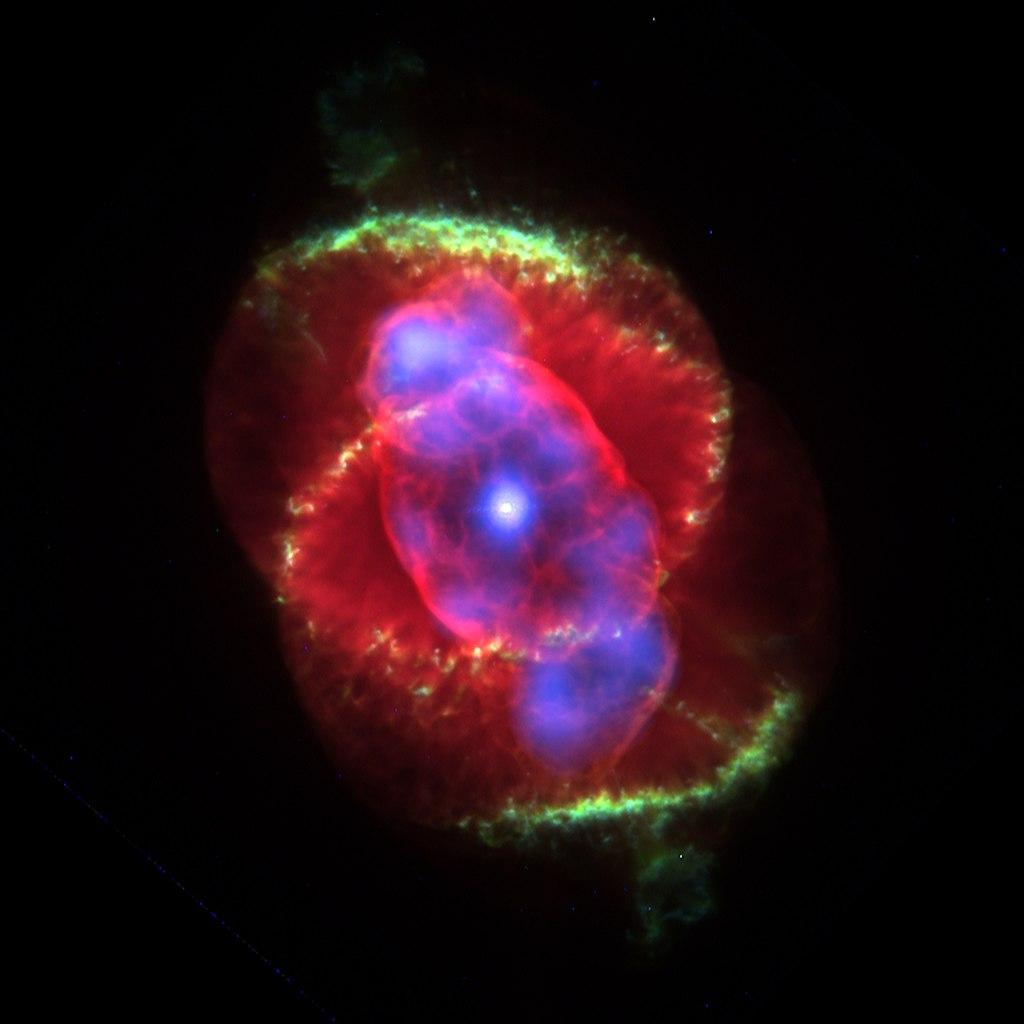 The Lion Nebula
The Ring Nebula
NGC 6326
NGC 6886
The Helix Nebula
some other pretty nebulae
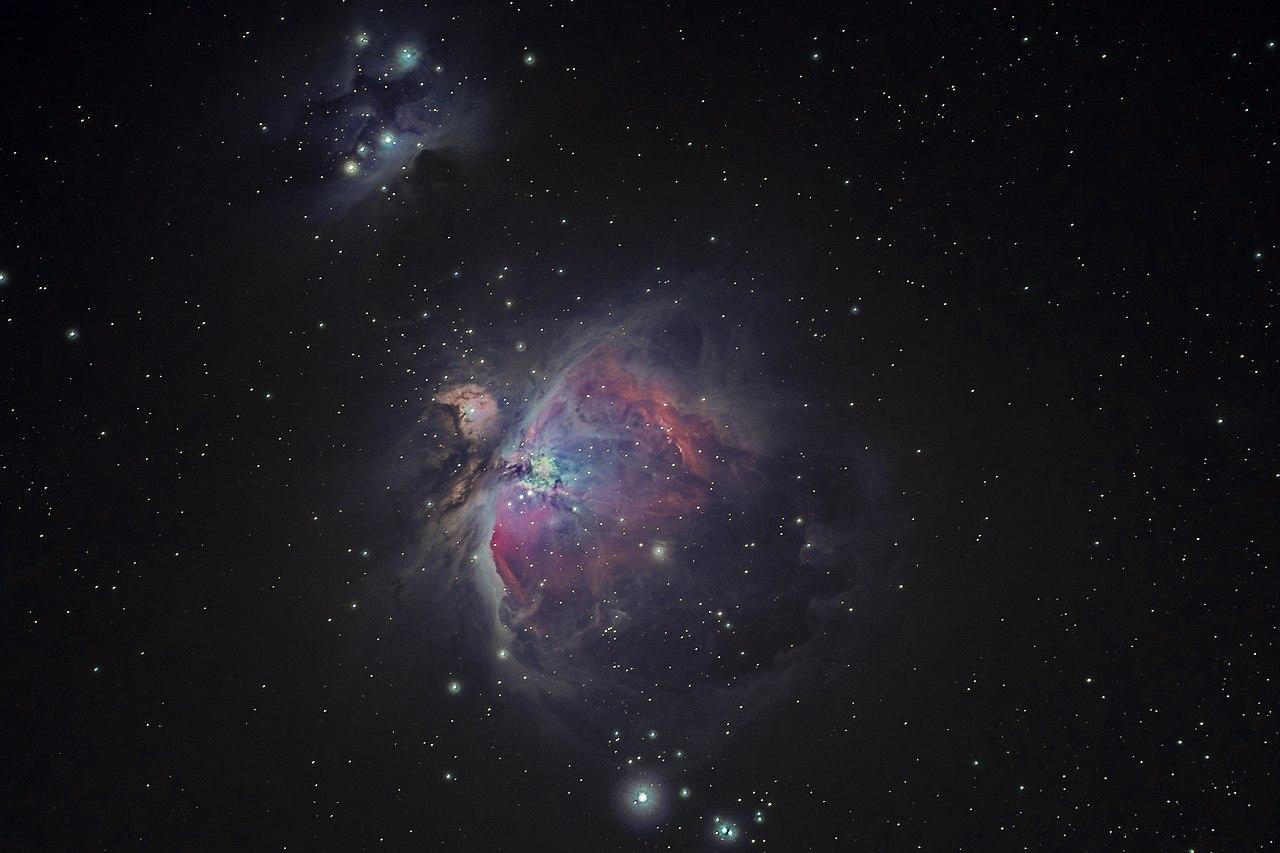 Today:
Mid-Semester Feedback
Review for Quiz!
[Speaker Notes: Put on music]
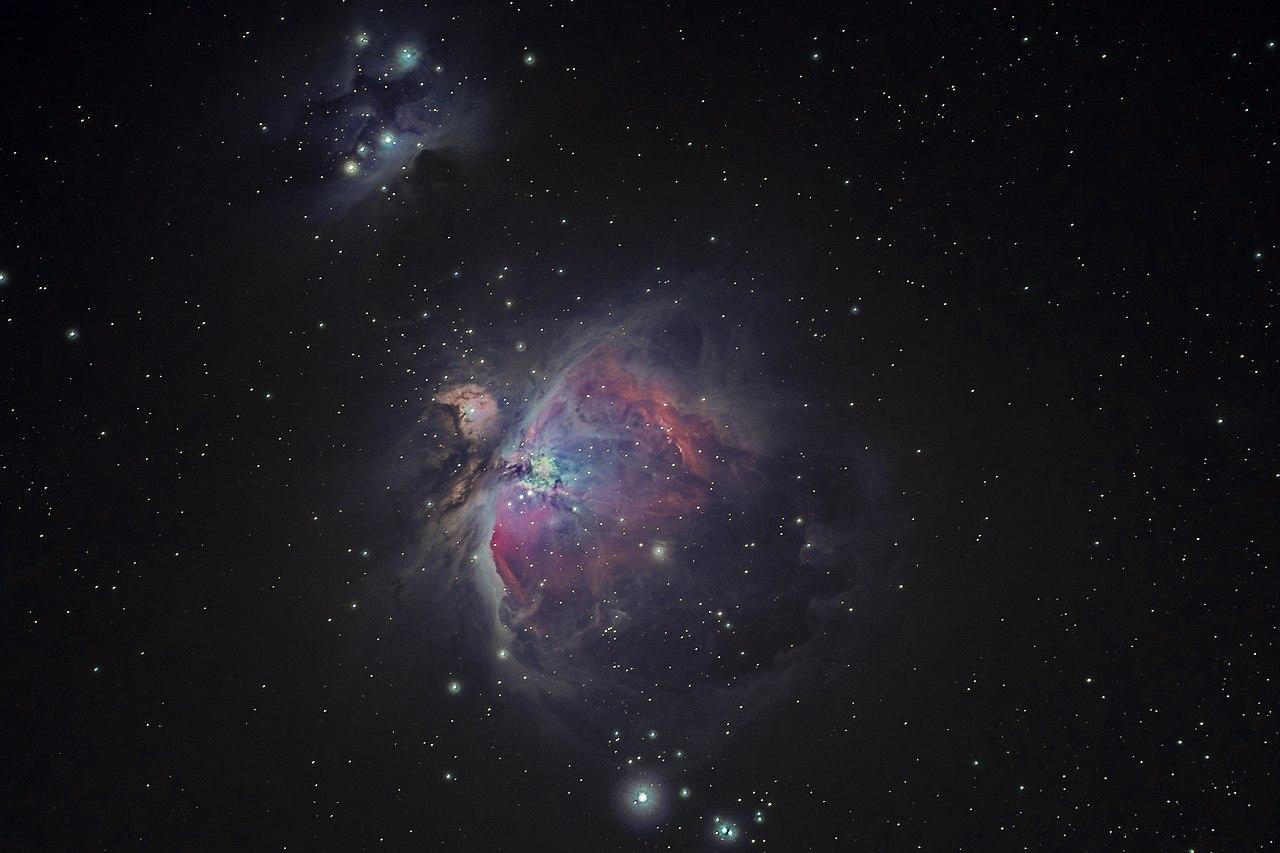 Mid-Semester Feedback
https://tinyurl.com/pilawaMidSemForm
Raise your hand on Zoom when complete!
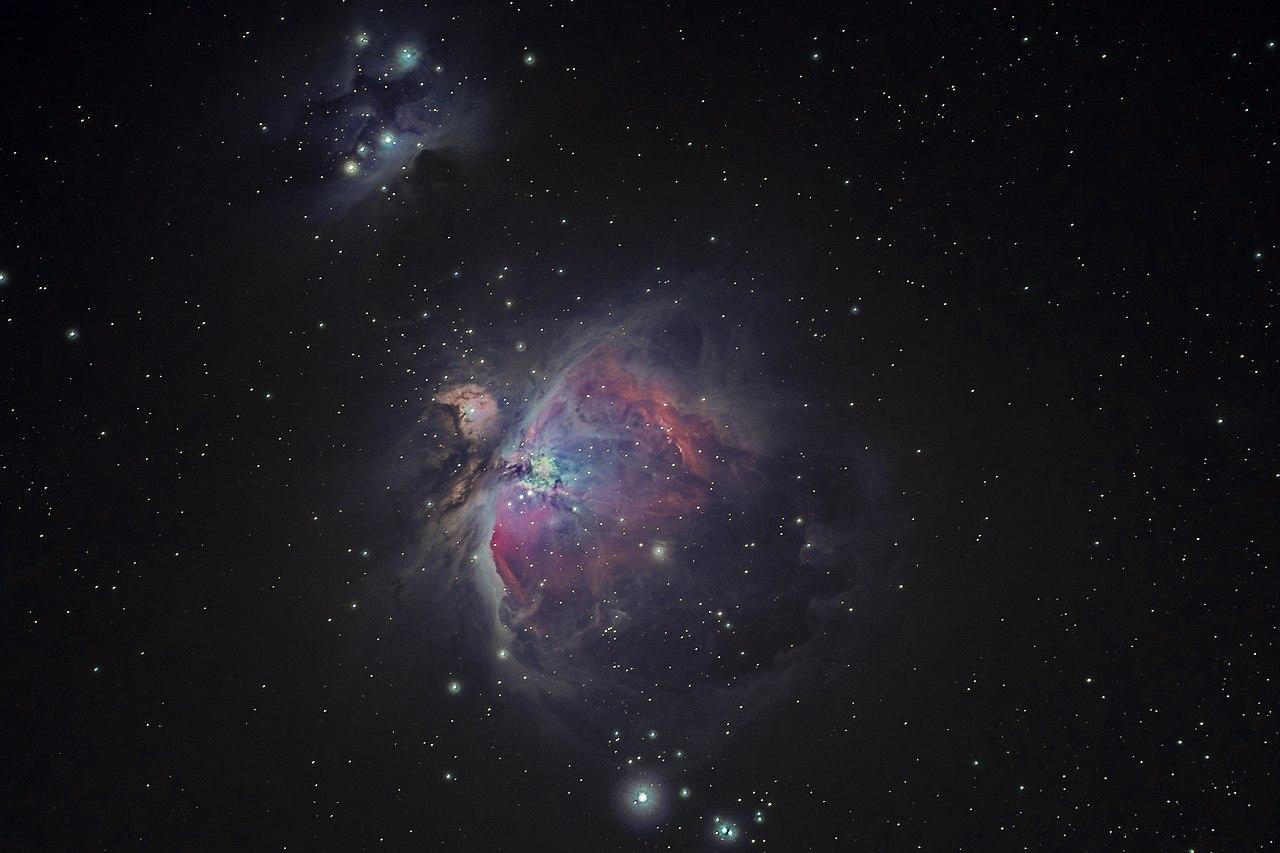 Quiz Information
Quiz next week!
1 submission of a .pdf of your work
Logistics next week
10 Minute Q&A
30 Minutes for Quiz
Rest of time to upload
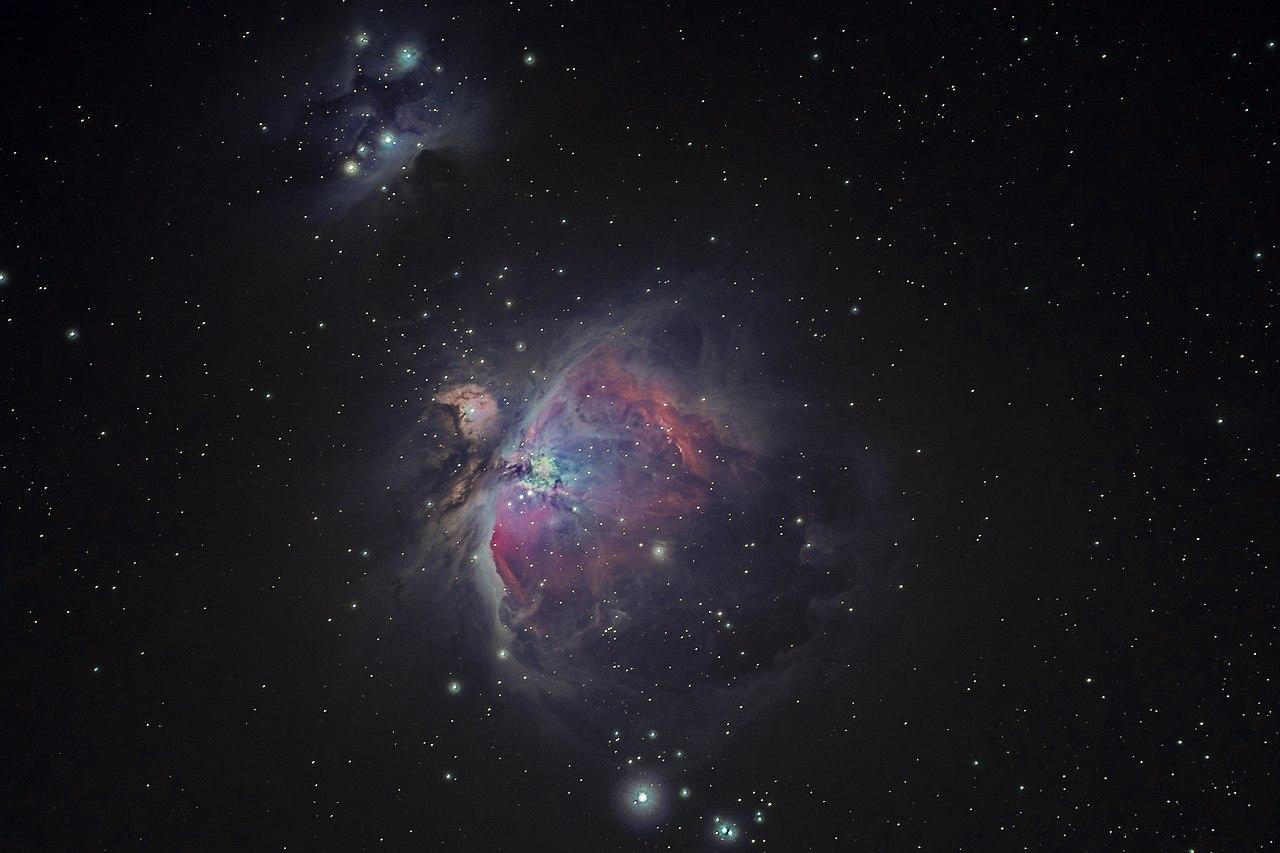 Let’s Review!
🧐
[Speaker Notes: https://create.kahoot.it/details/quiz-2-review/66ed883e-97fe-4fd3-aedf-3d9b29279623]
General Topics for the Quiz:
Properties of light, 
parallax, brightness as an inverse square law
orbits + kepler’s laws + newton’s version of kepler’s law
stars, stellar 
evolution,Main Sequence, Red giant and novae
Exoplanets, detection methods (transit method, doppler wobble method)
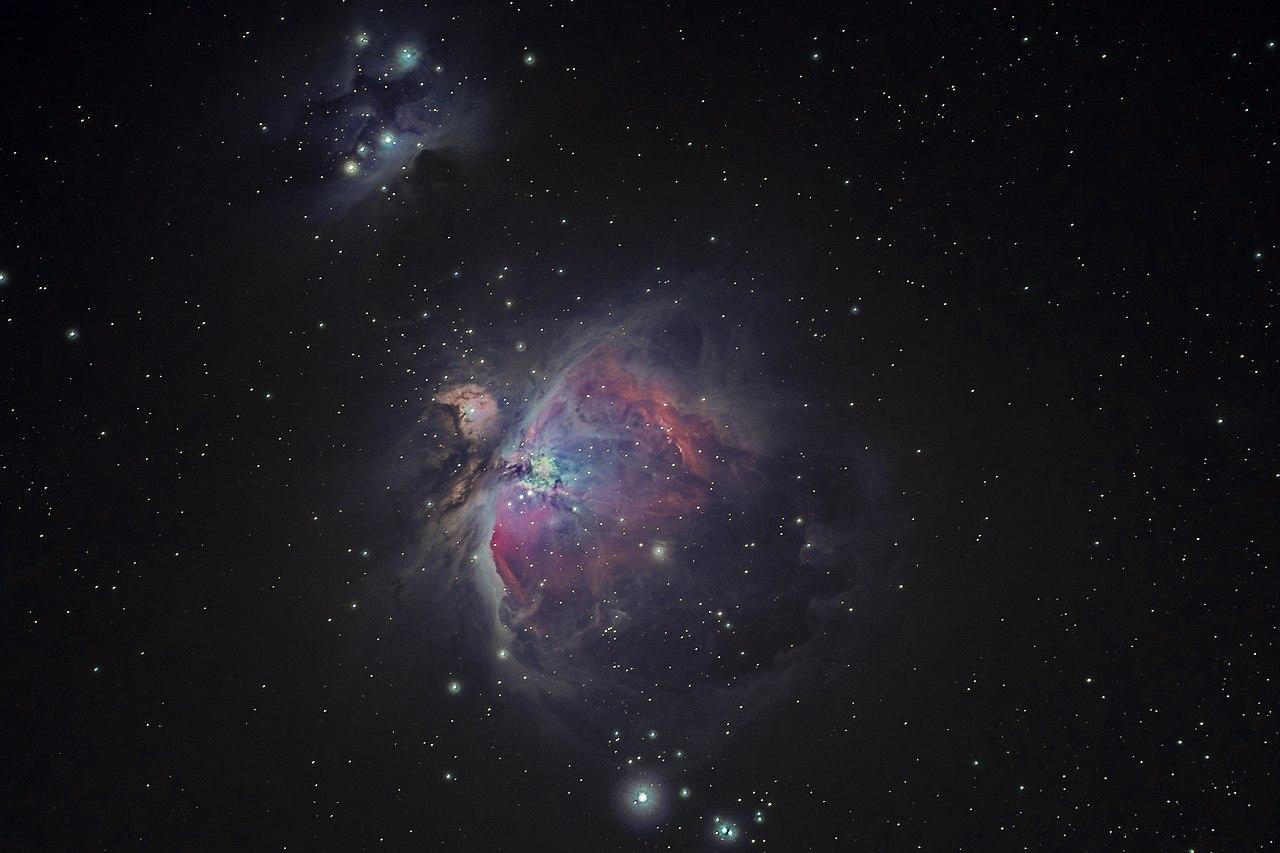 Any questions before we end for the week?
[Speaker Notes: https://create.kahoot.it/details/quiz-2-review/66ed883e-97fe-4fd3-aedf-3d9b29279623]
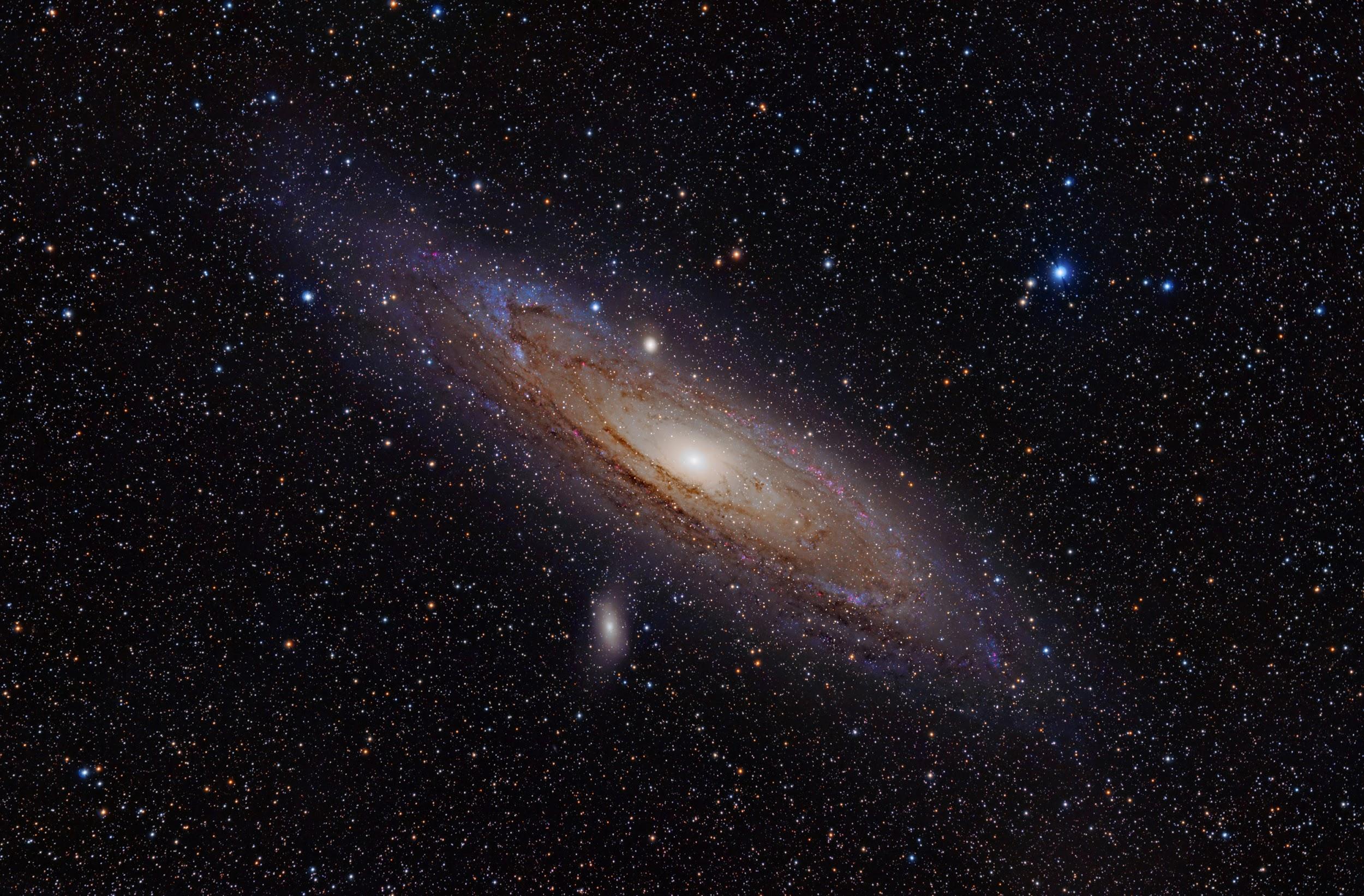 Thanks everyone!